Бобров Л.А.«…ИБО КАЛМЫЦКИЕ ТАТАРЫ ГОРАЗДО ВОИНСТВЕННЕЕ ПРОЧИХ…». О НЕКОТОРЫХ ОСОБЕННОСТЯХ ОРУЖЕЙНОГО КОМПЛЕКСА КАЛМЫКОВ XVII – НАЧАЛА  XIX вв.»
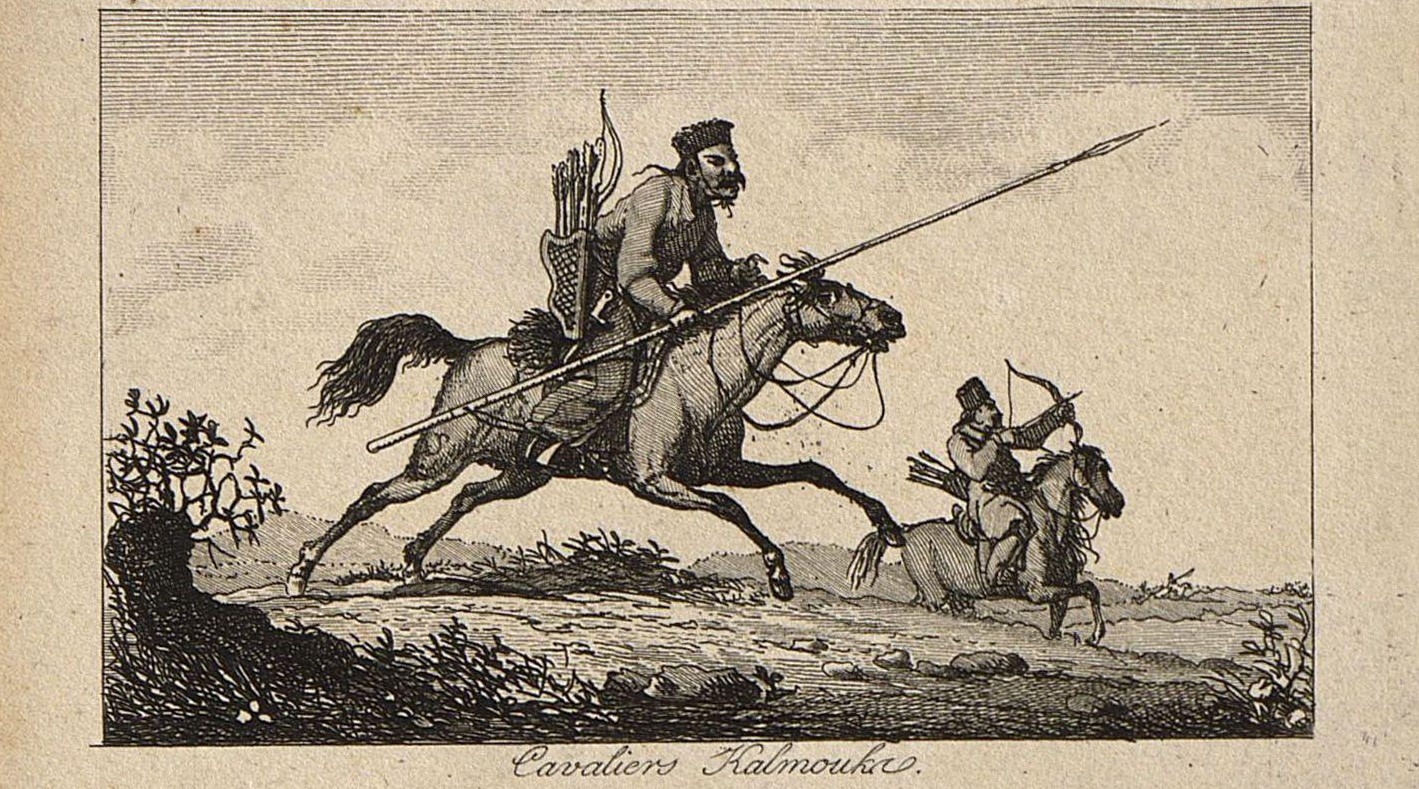 Политическая карта мира в конце XVII – первой половине XVIII вв.
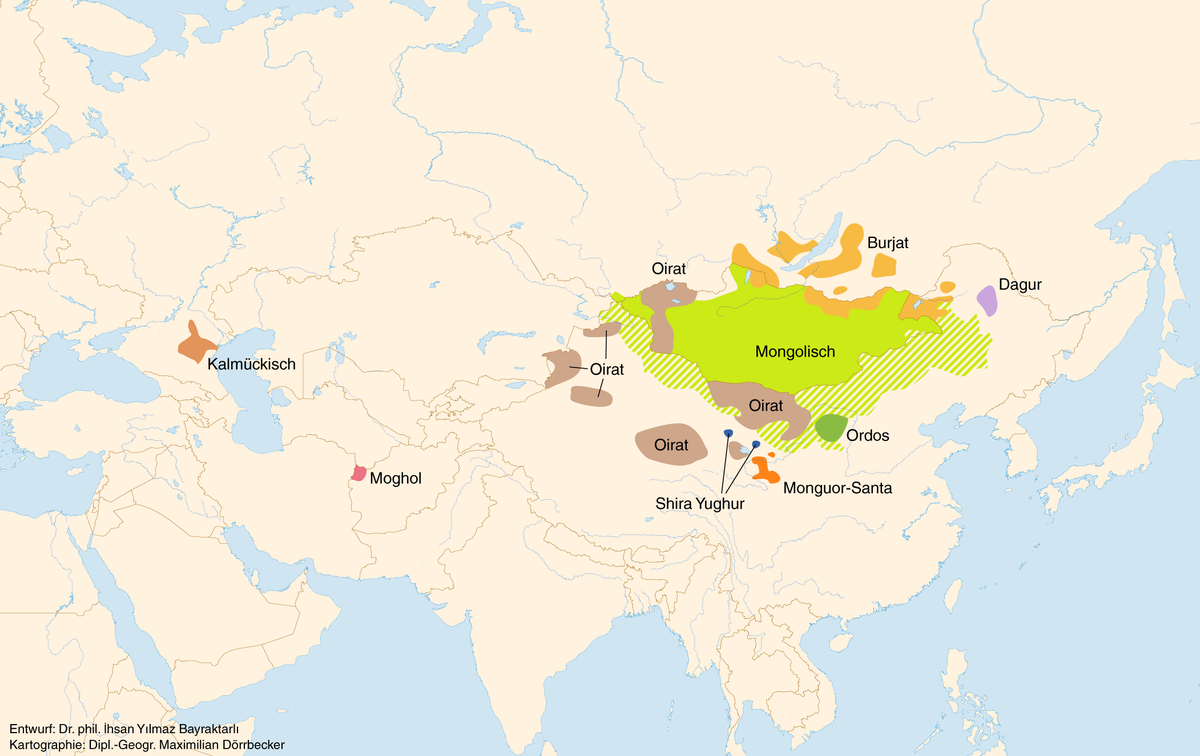 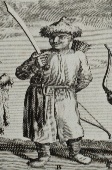 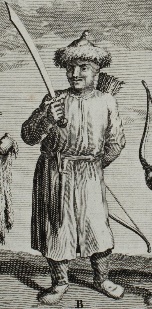 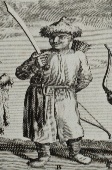 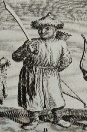 Эпоха  «Малого монгольского (ойратского) нашествия 
XVII – первая половина XVIII вв.
Стрелецкий голова Иван Болтин сообщал в Москву в 1631 г., что ногаи просто не знают, как сражаться с калмыками: «…нагаиским людем они, калмыцкие люди, страшны гораздо и против них не стаивали они, нигде и биться с ними не умеют (здесь и далее курсив наш – Л. Б.)» [Бобров, Рюмшин 2015: 372]. 
Потерпев целую серию серьезных поражений, крымцы стали избегать ближнего боя с калмыками. Чигиринский полковник Карпов (Карпович) с воодушевлением писал в 1677 г.: «Калмыков татаровя и турки боятца… И естли… калмыков послать на Украину, и татаровя де бой их знают, и увидев их битца с ними не станут, побегут…» [Бобров, Рюмшин 2015: 373].
Казацкий гетман И. Самойлович в письме от 6 марта 1678 г. особо просил российское командование прислать калмыков, утверждая, что «…и то б их было буде не больши хотя бы с две тысячи человек, впрям бы…много ими исправилось неприятелем страху…» [Бобров, Рюмшин 2015: 372].
Папский нунций, сопровождавший польскую армию Яна Собеского во время похода 1684 г., с восхищением сообщал о калмыках: «Если бы их было много, быстро истребили бы перекопских татар, которые, как и турки, являются их заклятыми врагами. Так отважны, настолько умелые в обращении с саблей (szabli) и луком (łuku), имеют такое превосходство над татарами, что один калмык, не колеблясь, нападет на десять татар. Само их имя настолько для них страшно, что где голос их услышат, бегут в большом беспорядке, если не хотят испытать на себе прочность их железа и меткость выстрелов их луков… Если бы их можно было привести несколько тысяч, была бы от них большая помощь в войне христиан с басурманами» [Шейхумеров 2019].
Высокую оценку калмыцкой коннице дал и Петр I в разговоре с датским посланником Юстом Юлем 11 марта 1711 г.: «Тут [царь] сообщил мне, что 40 000 кубанских татар хотели напасть на его флот под Азовом, но что их прогнал калмыцкий хан с десятью тысячами калмыков, – ибо калмыцкие татары гораздо воинственнее и (сильнее) прочих татар. Таким образом, великие опасения относительно (взятия кубанскими) татарами царского флота исчезли» [Юль 2001: 250]. 
Главнокомандующий российской армии на начальном этапе Семилетней войны (1757 г.) С. Ф. Апраксин настоятельно требовал прибытия отряда калмыков на театр боевых действий, так как: «…звание оных великое у неприятеля уважение имеет» [цит. по Очиров 2020: 24]. 
Немецкий ученый на русской службе, участник «Физической экспедиции» (с 1770 г.) И.-Г. Георги, при описании калмыков, особо отмечал, что те «…нарочито храбры и одерживают победы над подобными им неприятелями…» [Георги 2005: 400].
Военное превосходство ойратов был вынужден признать даже османский путешественник Э. Челеби, который с горечью констатировал, что «калмыки всегда возвращаются, побивая крымчаков…» [Бобров, Рюмшин 2015: 372].
Ойраты преследуют хана Кучума.  Ремезовская летопись, конец XVII – начало XVIII вв.
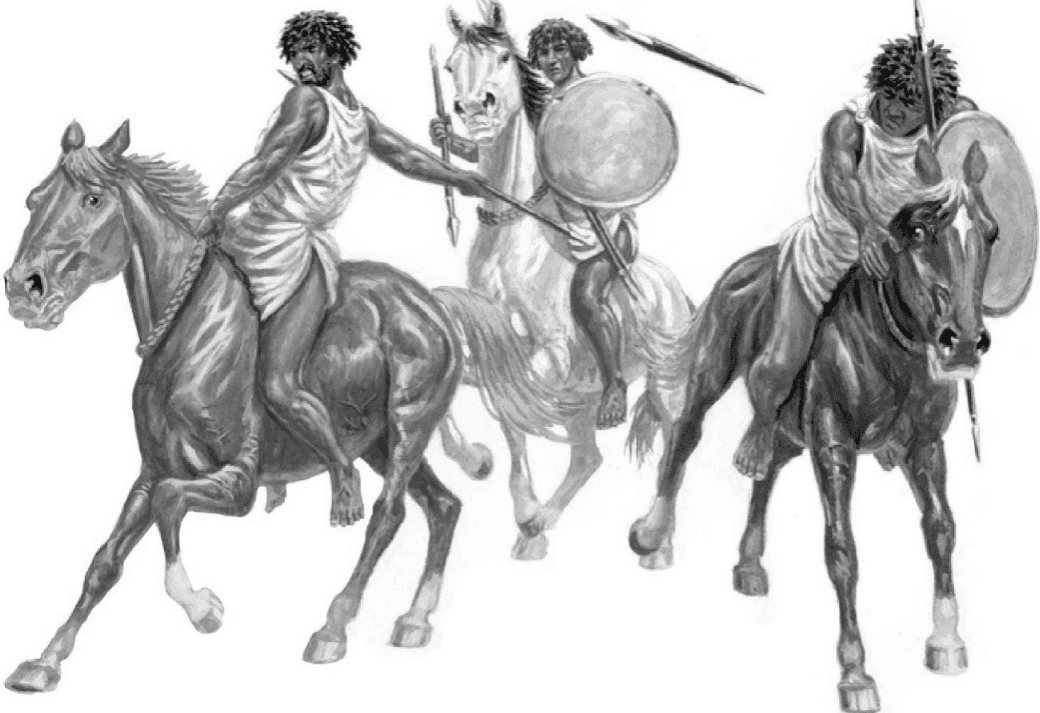 Первая «революция кавалерийского копья».
Метательные копья (дротики).
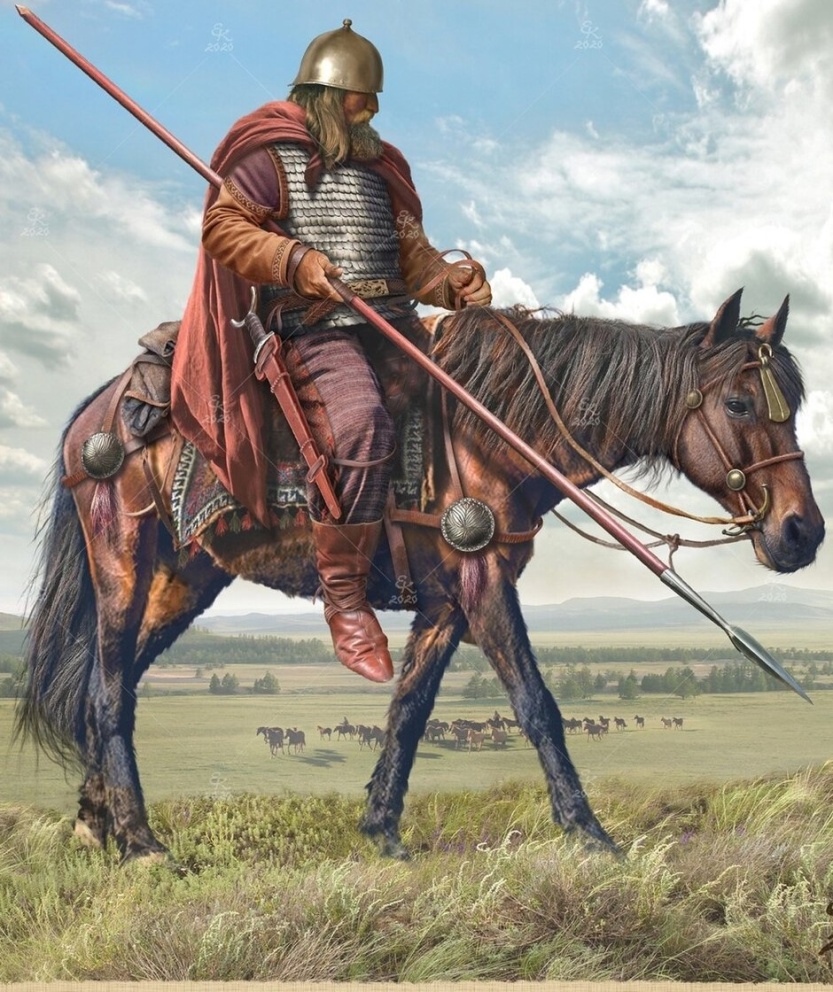 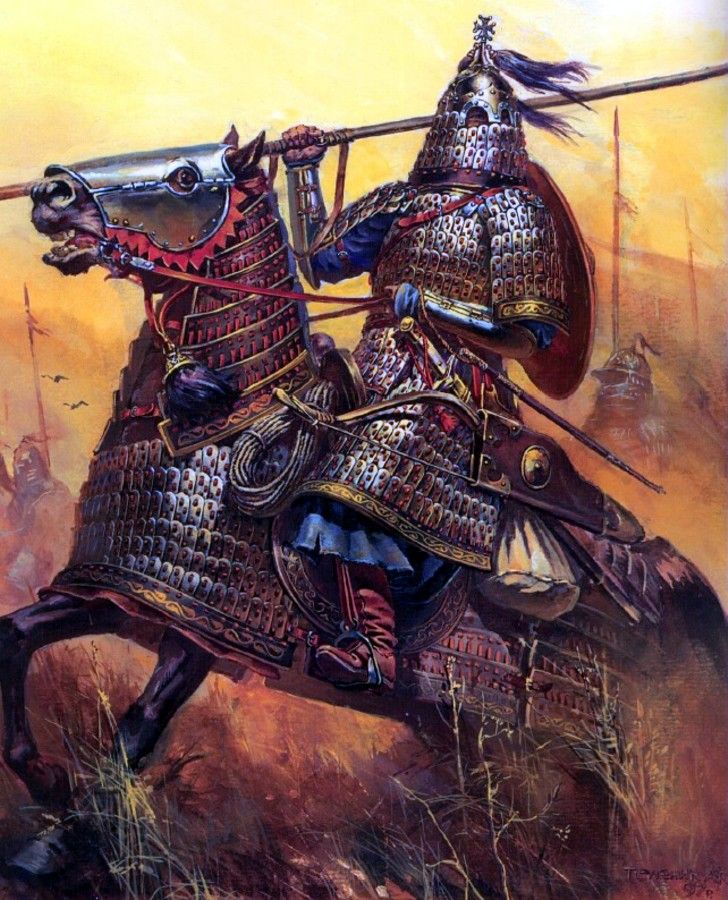 Вторая «революция кавалерийского копья».
Ударные копья и пики становятся оружие панцирной конницы.
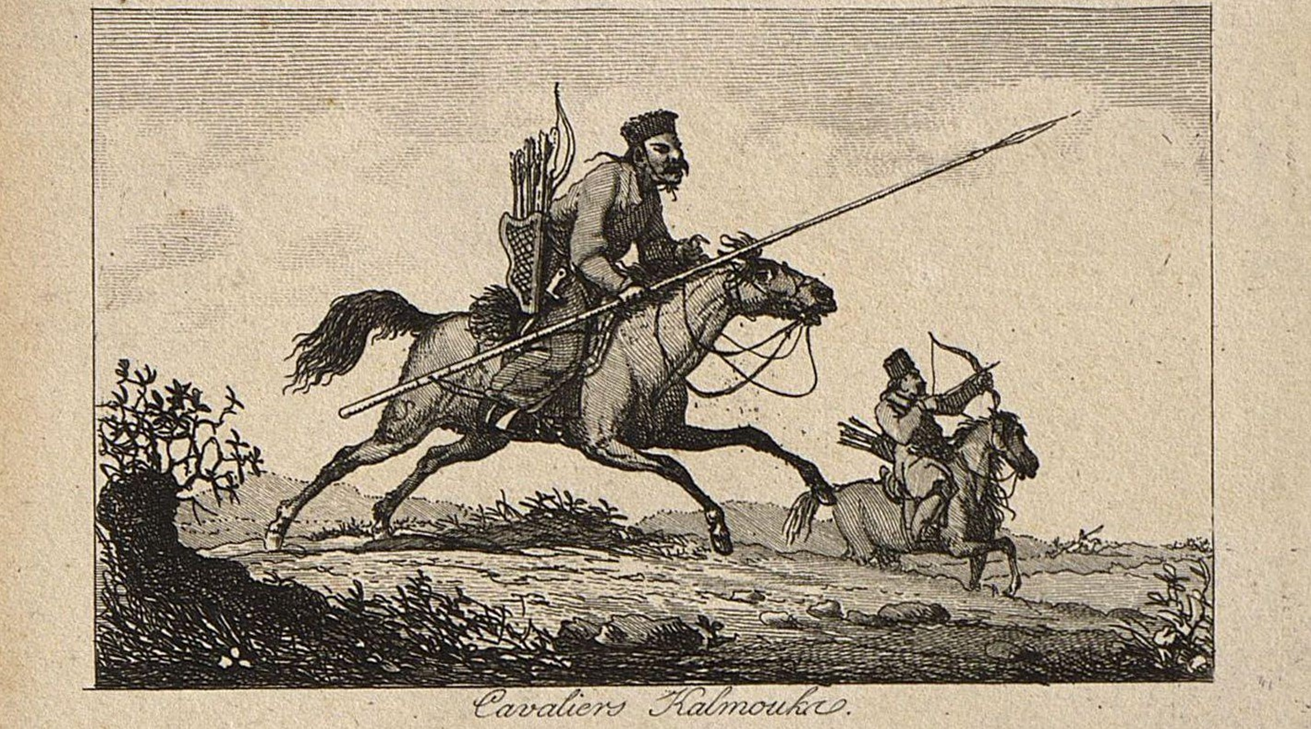 Третья «революция кавалерийского копья».
Рождение массовой легкой копейно-стрелковой конницы.
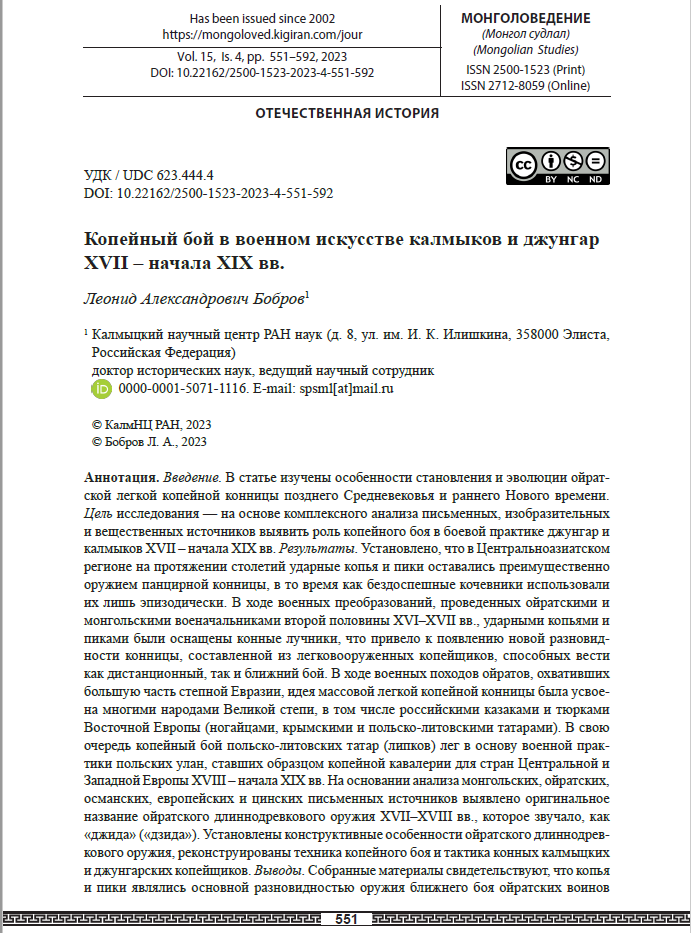 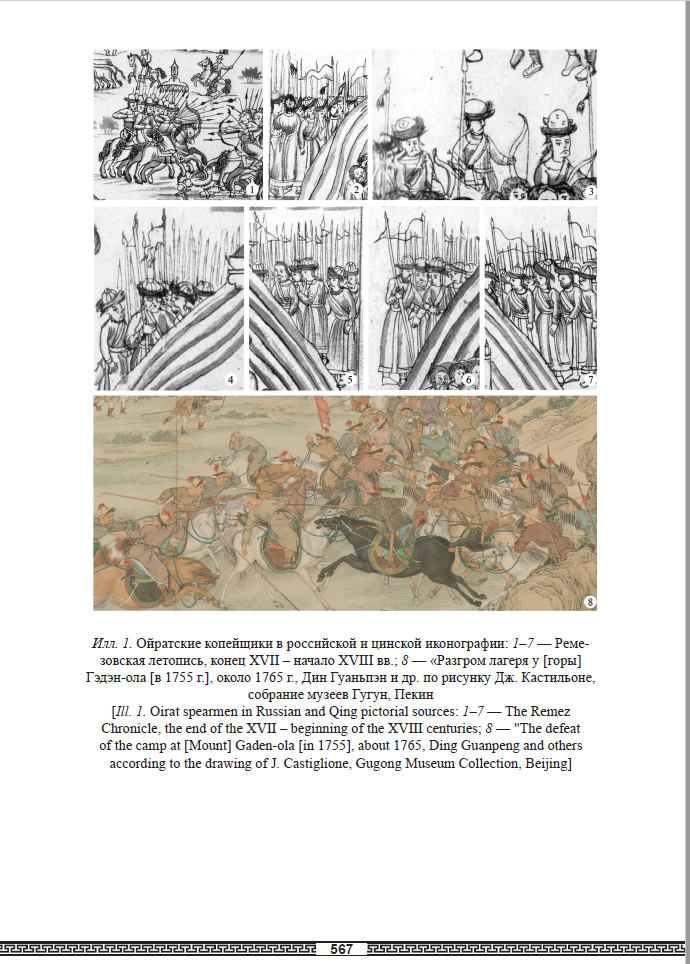 Бобров Л. А. Копейный бой в военном искусстве калмыков и джунгар XVII – начала XIX вв. // Монголоведение. 2023. Т. 15, № 4. С. 551–592.
Османский путешественник Э. Челеби, побывавший у калмыков в конце 1666 – начале 1667 гг., с удивлением отмечал: «Все они носят луки (yay), стрелы (ok) и копья (mızrak)… Сабли (kılıç) же встречаются редко. Но непременно требуется, чтобы в руках были копья (mızrak). В самом крайнем случае вооружение состоит из [одной только] пики… С копьем они показывают великое мастерство» [Челеби 1979: 170, 171; Бахревский 2023: 20].
Украинский автор «Летописи самовидца»: «Тилко найбольше до потреби копiй заживают кожен, бо справне умiют вбити копiем» [цит. по Тепкеев 2012: 328]. 
Татары, наблюдавшие колонну ойратской конницы в 1647 г.: «…видели де они в степи ис подполья западши и смотря калматцких людей по смете человек за 200, у всякого колмака по 2 копья, а у иных де и по 3…» [Миллер 2000: 608].
Цинский автор «Сичуй цзунтун шилюэ» Сунь Юня о вооружении ойратов в третьей четверти XVIII в. на территории провинции Синьцзян: «Чиновники и воины ойратского гарнизона (элутэ ин) за свой счет обеспечивают себя одним фитильным ружьем (няоцян) и одним длинным копьем (чанцян)» [Сун Юнь 1839: л. 13а].
Российский ученый и путешественник, один из руководителей «Физической экспедиции» П.С. Паллас, посетивший Поволжье в 1768–1769 гг., особо подчеркивал, что: «Калмыцкое оружие состоит по большей части в копьях, стрелах и луках» [Паллас 1809: 477, 478]. 
Немецкий ученый на русской службе, участник «Физической экспедиции» (с 1770 г.) И.-Г. Георги: «Всякий [калмыцкий] полк состоял из трояких воинов, а именно: из стрельцов, которые сходили с лошадей, когда палили из ружей; из луконосцев, которые, столпясь, пускали тучей стрелы; и из копейщиков, решавших битву» [Георги 2005: 399, 400].
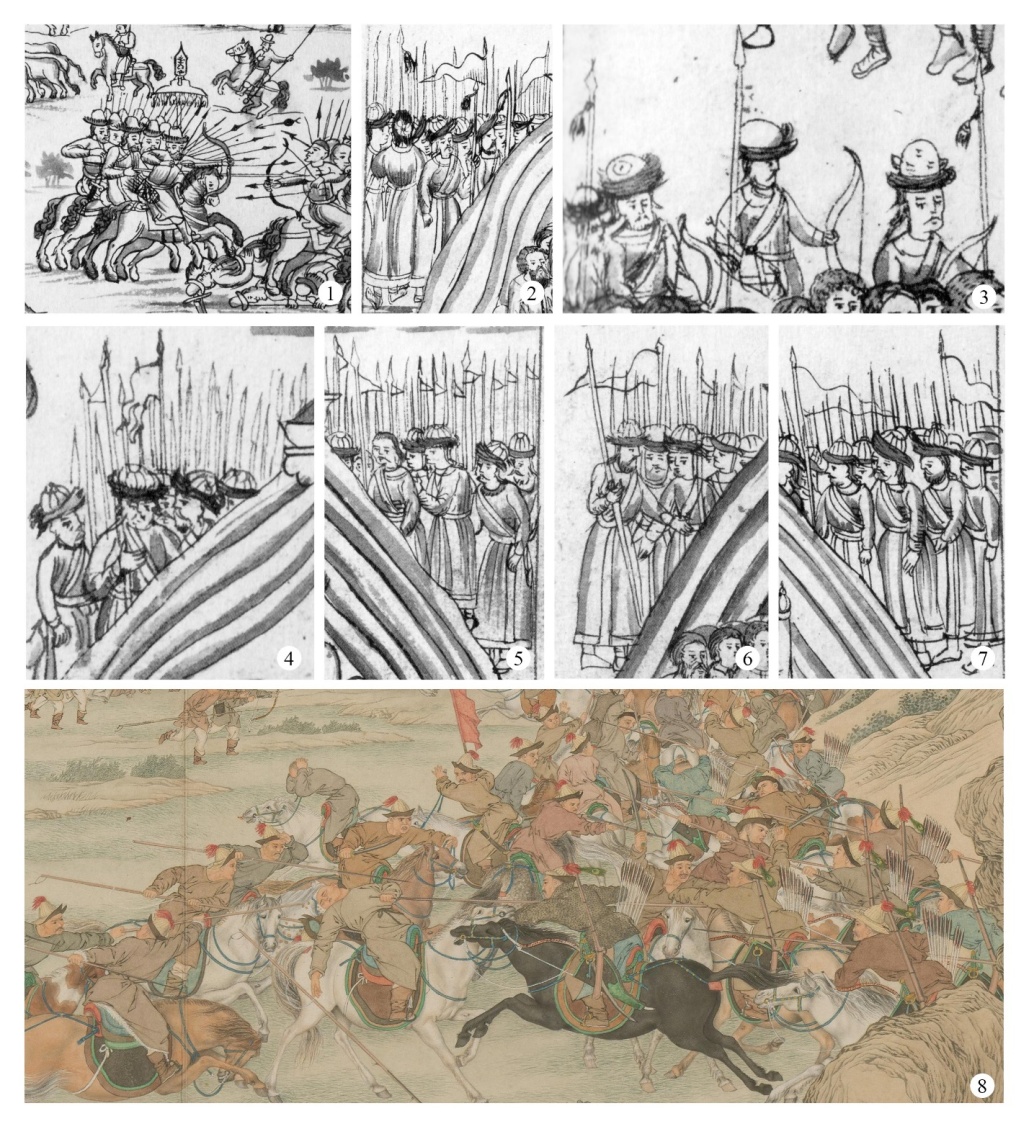 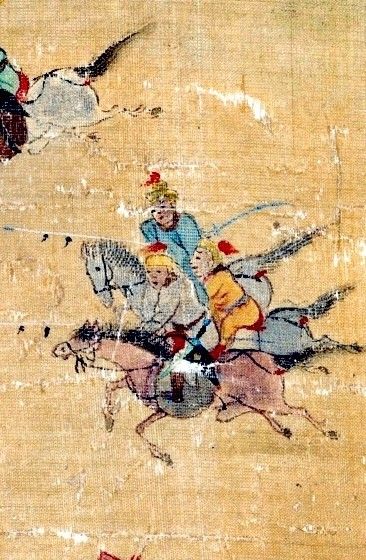 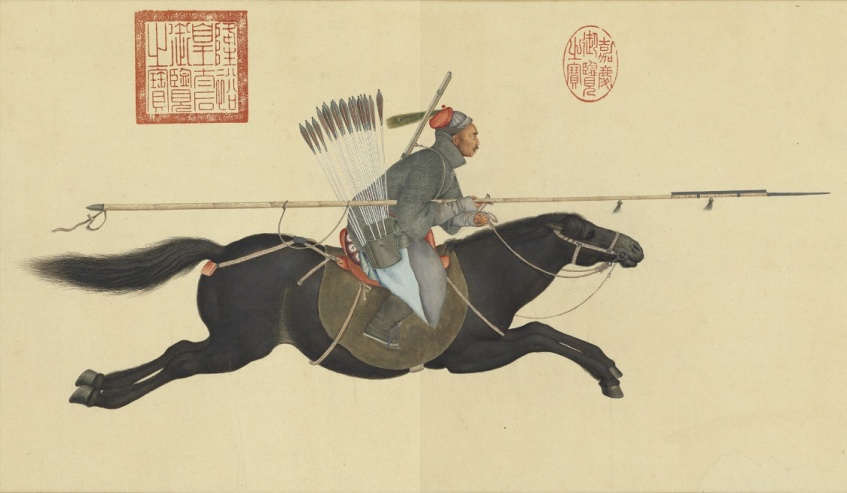 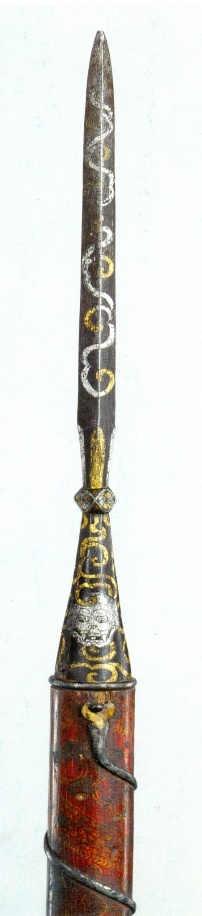 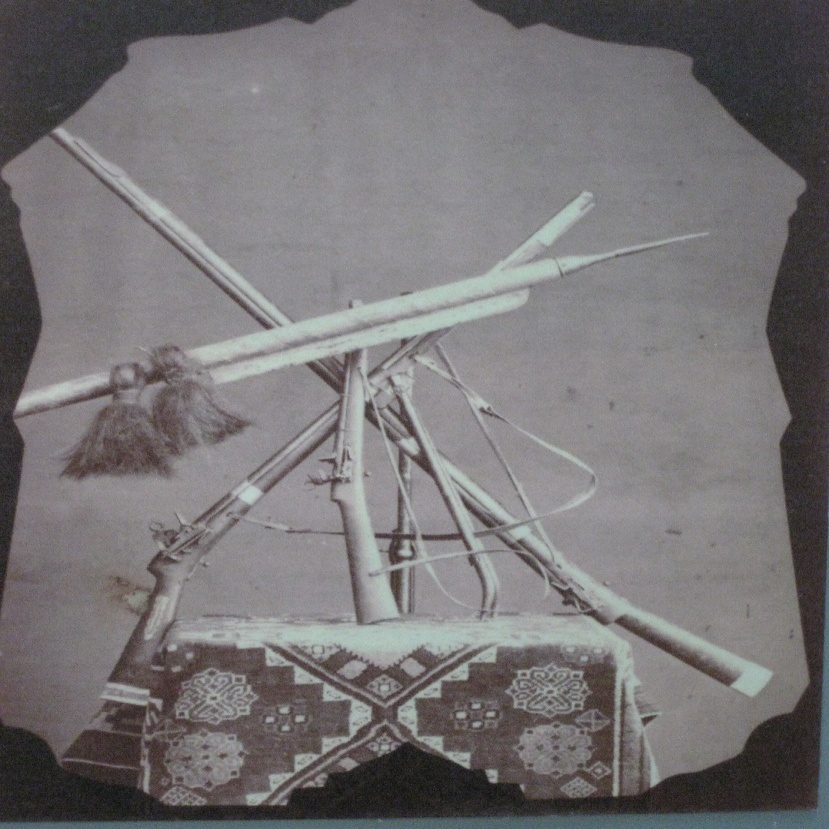 Особенности конструкции ойратской пики «джида» («дзида»).
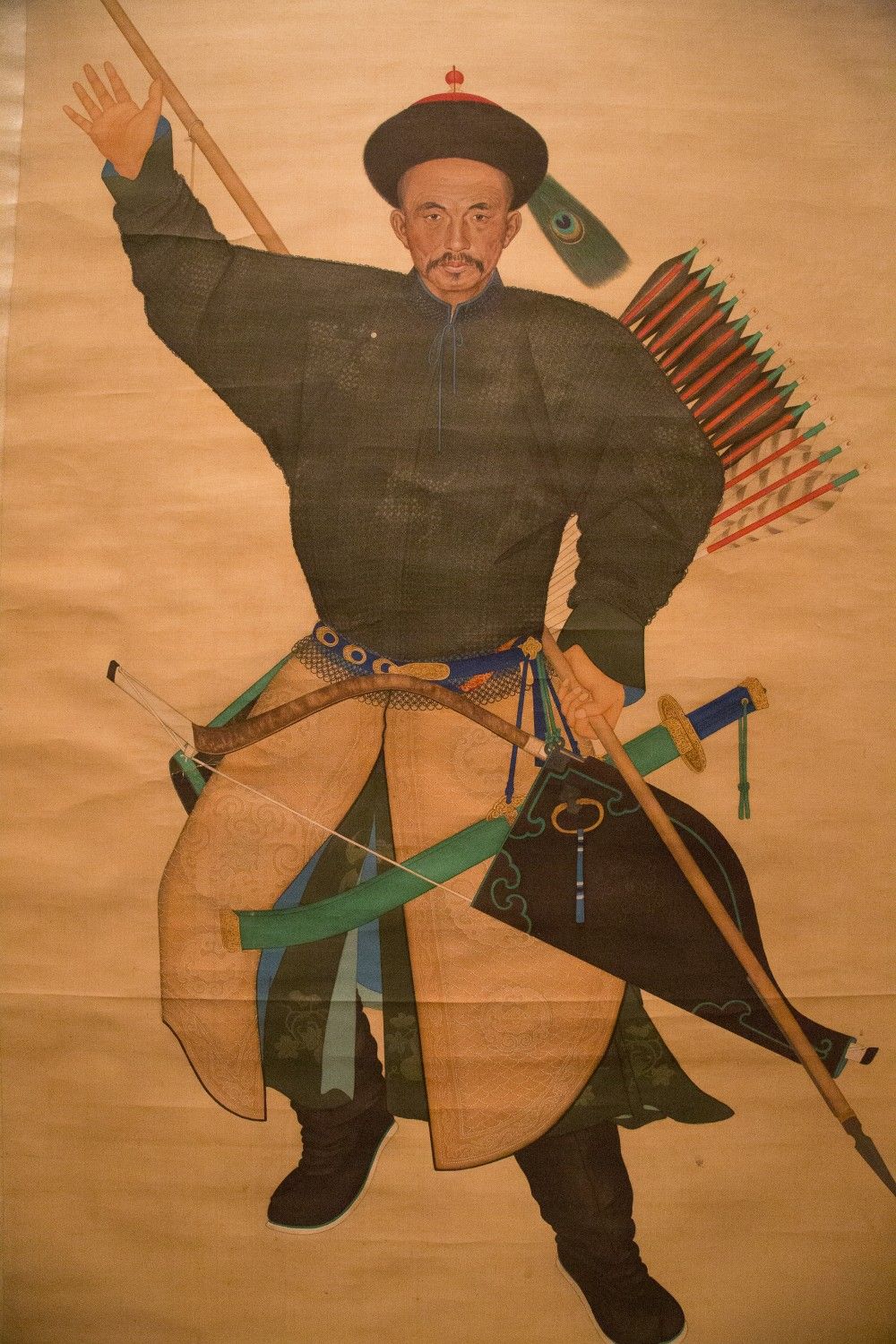 Техника конного  копейного боя ойратов и их соседей. Основные способы удержания древка и нанесения ударов, фехтование древком и др.
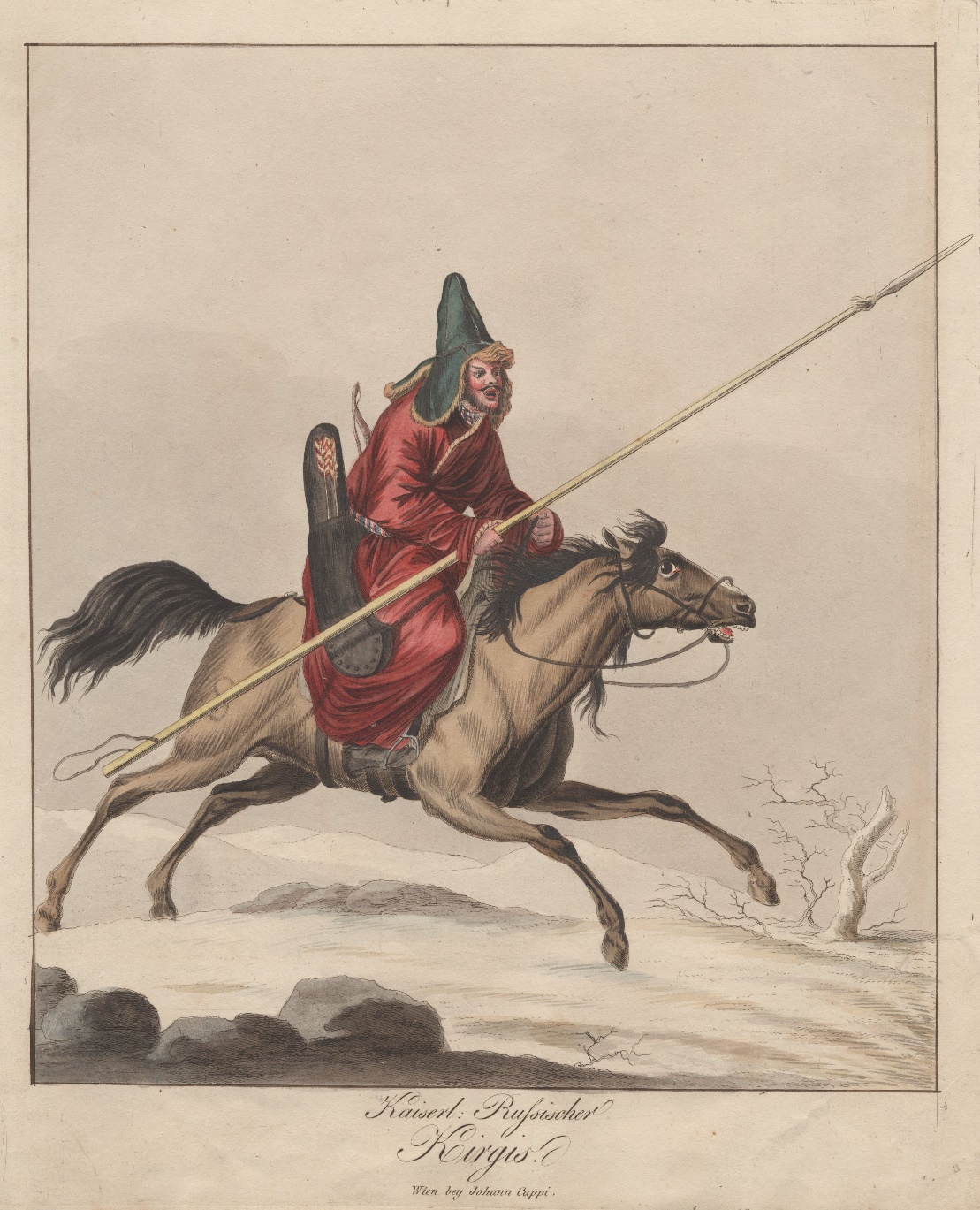 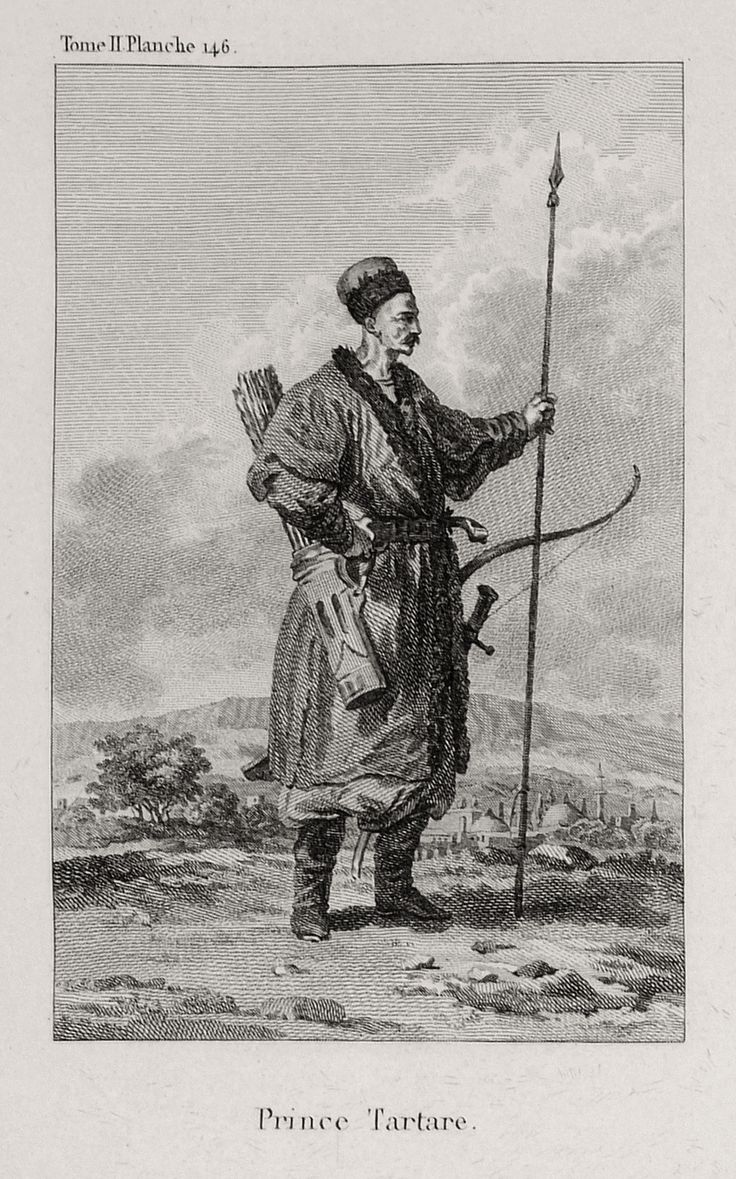 Идея легкой копейно-стрелковой конницы была заимствована многими ближними и дальними соседями ойратов. В том числе казахами, кыргызами, крымскими и сибирскими татарами, ногаями и др.
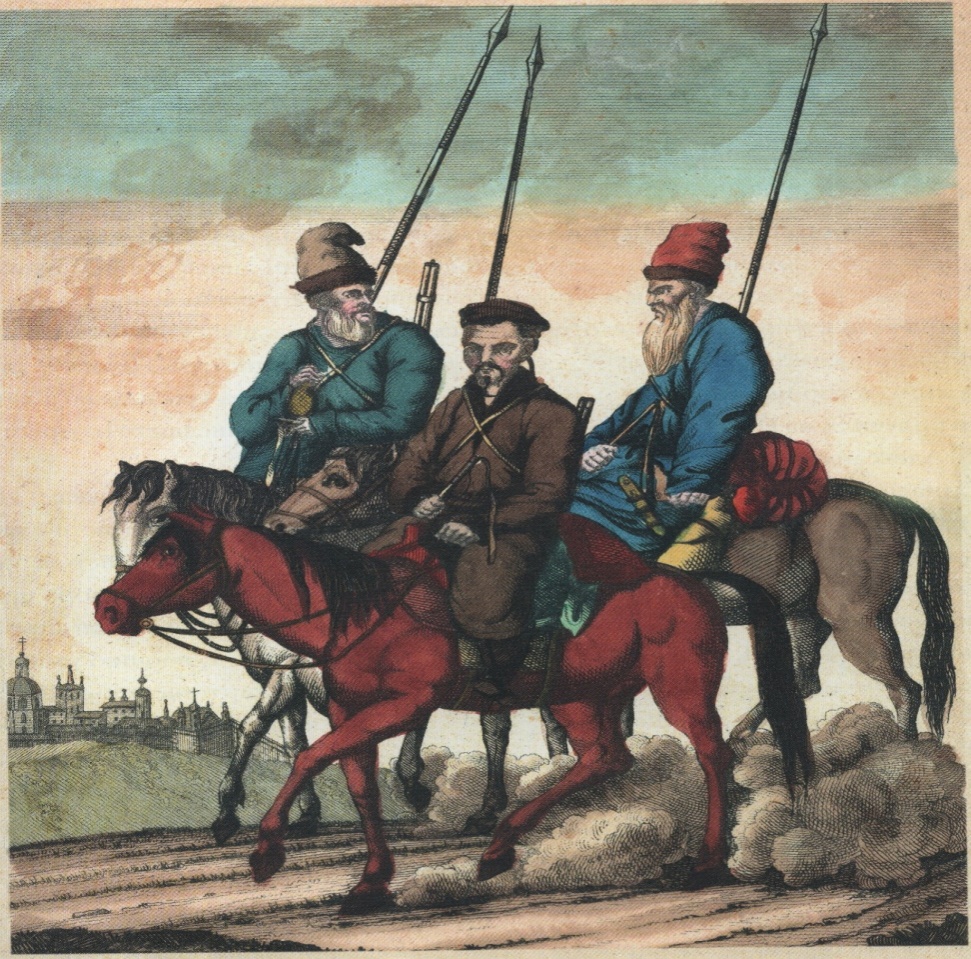 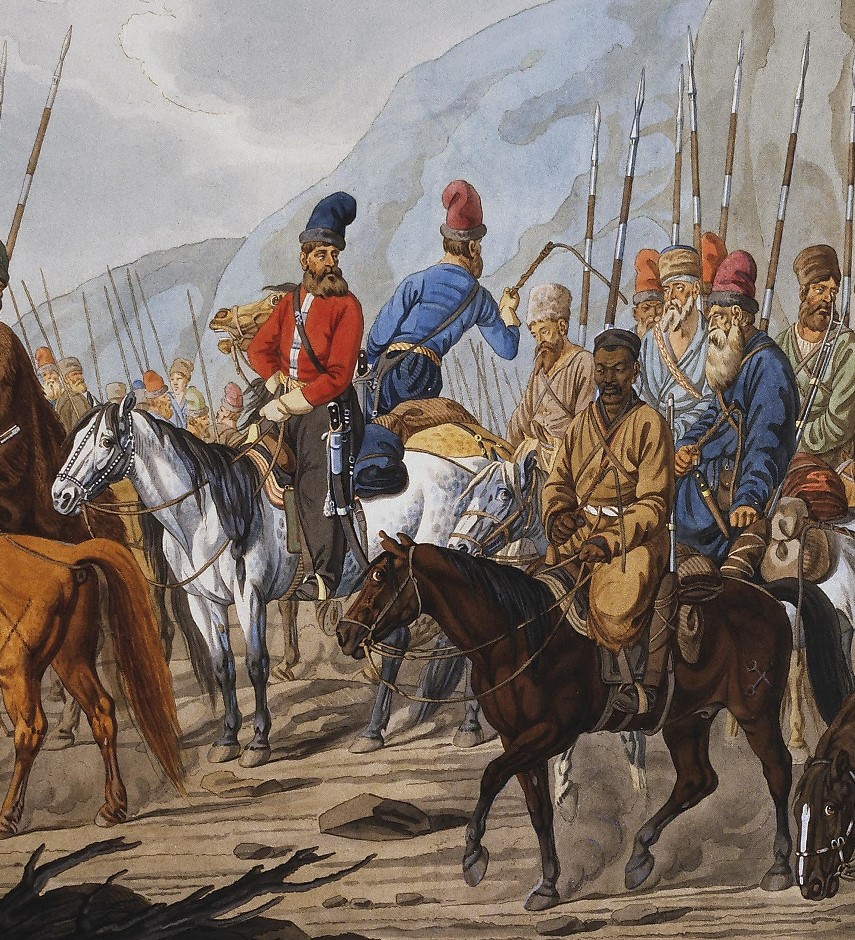 В середине XVII – XVIII калмыки оказали  значительное влияние на изменение оружейного комплекса (распространение длиннодревкового оружия), копейного боя и связанных с ним тактических приемов («лава»)  российского казачества.
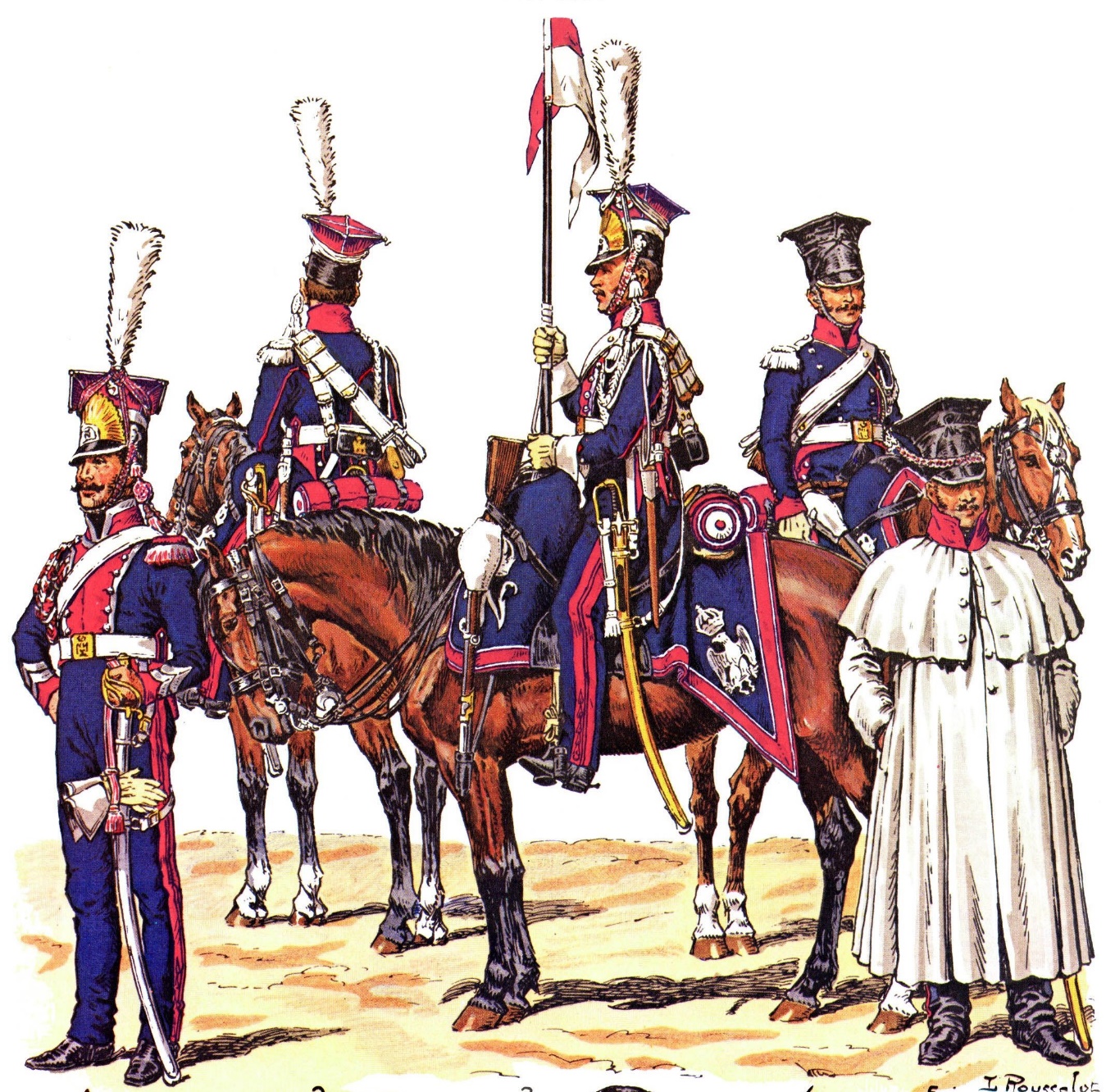 Одними из тех, кто усвоил идею легкой копейно-стрелковой конницы были польско-литовские татары (липки). На их основе в XVIII  в. были созданы первые полки европейских улан.
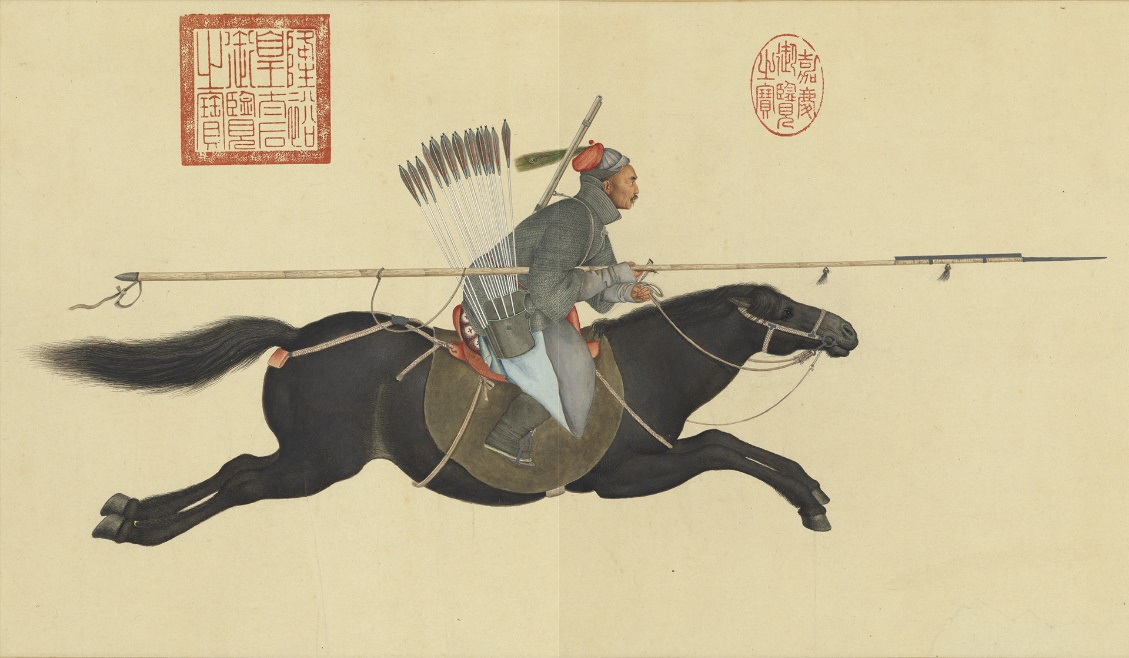 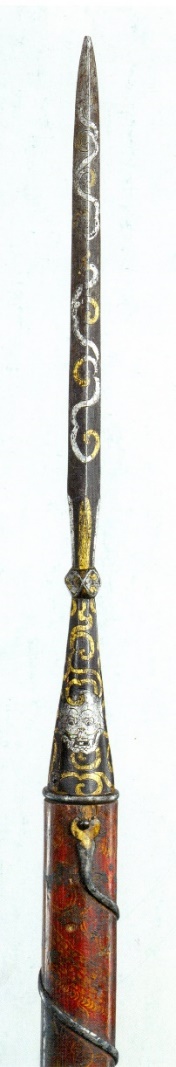 Массовое использование длиннодревкового оружия стало «визитной карточкой» военного искусства ойратов. Их военные успехи способствовали распространению идеи легкой копейной конницы по Евразии и обеспечили «джиде» и ее дериватам заметное место в мировой истории оружия. Кавалерийские копья и пики стали своеобразным символом оружейного комплекса  калмыков, который прославил их на полях сражений XVII – начала XIX вв.